Barcha  insonlar  chiroili, qalin, yaltiragan va  uzun  sochlar   hohlaedi.
2.  Shuning  uchun  sochga  kuproq  itibor  birishimiz  kerak.
1 chi   tabi   maskalar  bilan  sochga  ozuqa  biramiz.
2 chi   har  hil   vitaminlar   bilan  tolalarini  qalinlashtiramiz.
.  Sochga   tugri  keladigan   shampunlar   bilan   yuvamiz.
Elektra  asboblaridan   kamroq  foidalanib   sochlar   qurutamiz
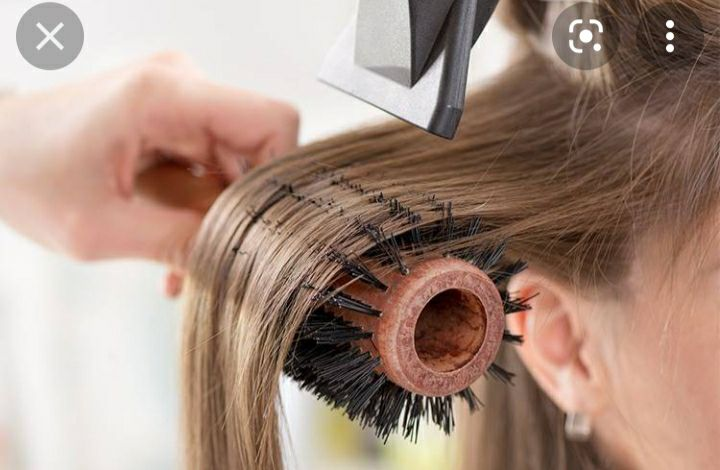 .  Kupror   mivalar  istimol   qilish  kerak.